Report Migration to BLUEcloud Analytics
HELLO!
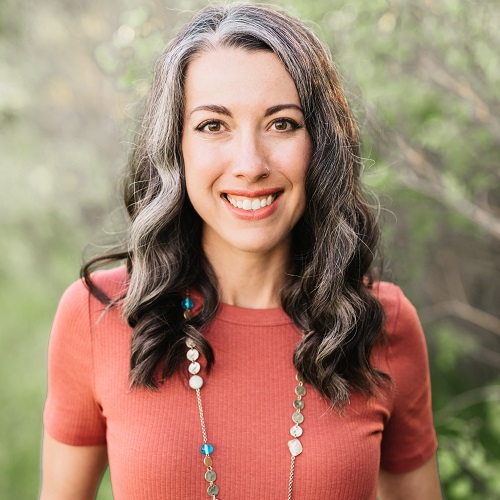 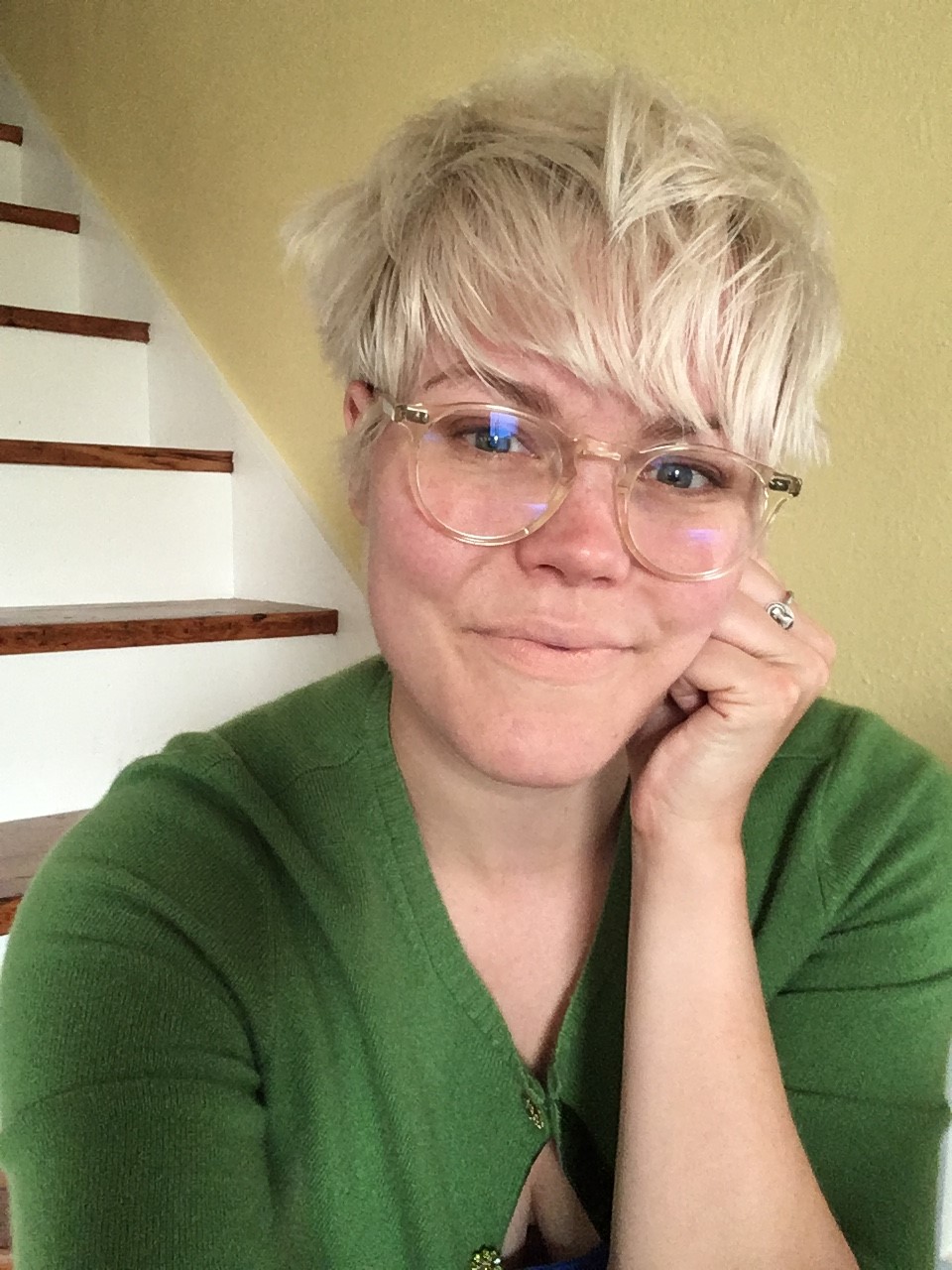 Rebekah Kamp
MSC System Administrator
Keiley McGregor
MSC Trainer
2
LEARNING OBJECTIVES
Identify where reports will live after the migration.
Perform basic customizations to reports in BCA.
Subscribe to customized reports to receive them via email.
Recall where to find more information on reports recommended by the MSC staff.
3
Where do I go for reports after the migration?
1
4
REPORT HOMES AFTER MIGRATION
BLUEcloud Analytics (BCA)
Statistical reports, e.g., circ transactions, counts of items/users, etc.
Lists, e.g., weeding, inventory, missing, lost, etc.
Bill reports, e.g. daily cash.
Some hold reports: purchase alerts, ratios, statistics.
WorkFlows
Notices, e.g., overdue, assumed lost, etc.; some notice-like with PII (ticket).
System work reports that do heavy lifting in the background, e.g., process long overdue (PLO), acquisitions, spine labels
Some transit lists.
5
6
How can I customize reports in BCA?
2
Examples taken fromBCA – Customizing Reports
USEFUL DEFINITIONS
Attribute:
A characteristic or quality of an item/user/hold/transaction; an item can have attributes like:
Item cat1 (format - BOOK)
Home location (STACKS)
Barcode
Metric:
A quantifiable measure of data, such as:
Sum of circ transactions
Collection counts
8
How can I save my customized reports in BCA?
3
Examples adapted fromBCA – Subscribing to a Report Using EmailBCA Saving Reports (Personal View)
What are some “core reports” I should start with?
4
Examples taken fromBCA – Core Report List
Questions?
11
THANKS!
Any other questions?
You can find us at our online help desk:
https://desk.zoho.com/portal/montanastatelibrary/en/home
12